LUMO
1
8. Juutalainen aikakäsitys ja juhlaperinne
Aikakäsitys ja ajanlasku
lineaarinen aikakäsitys
Ajanlasku alkaa maailman luomisesta.
Esim. vuosi 2020 oli juutalaisessa kalenterissa vuosi 5780.
Ajanlasku perustuu kuunkiertoon eli juhlien sijoittuminen aurinkokalenteriin vaihtelee vuodesta toiseen.
Lumo 1
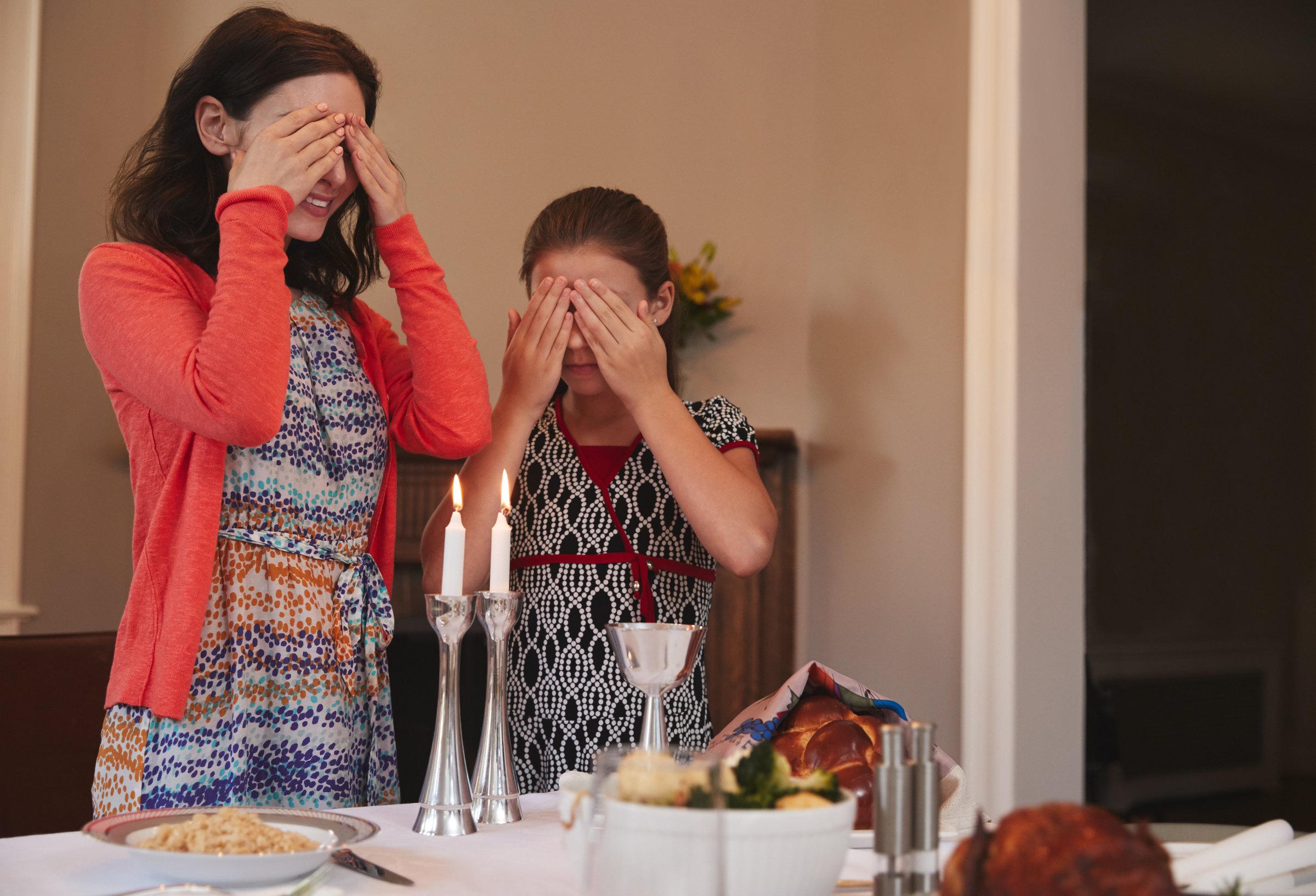 Sapatti rytmittää viikon
Sapatti eli lepopäivä kestää perjantain auringonlaskusta lauantain auringonlaskuun.
Malli luomiskertomuksesta, jonka mukaan Jumala lepäsi seitsemäntenä päivänä.
Juutalainen laki määrittelee sapattina kielletyt asiat.
Lumo 1
Kalendaarijuhlat
Lumo 1
Elämänkaaren juhlat
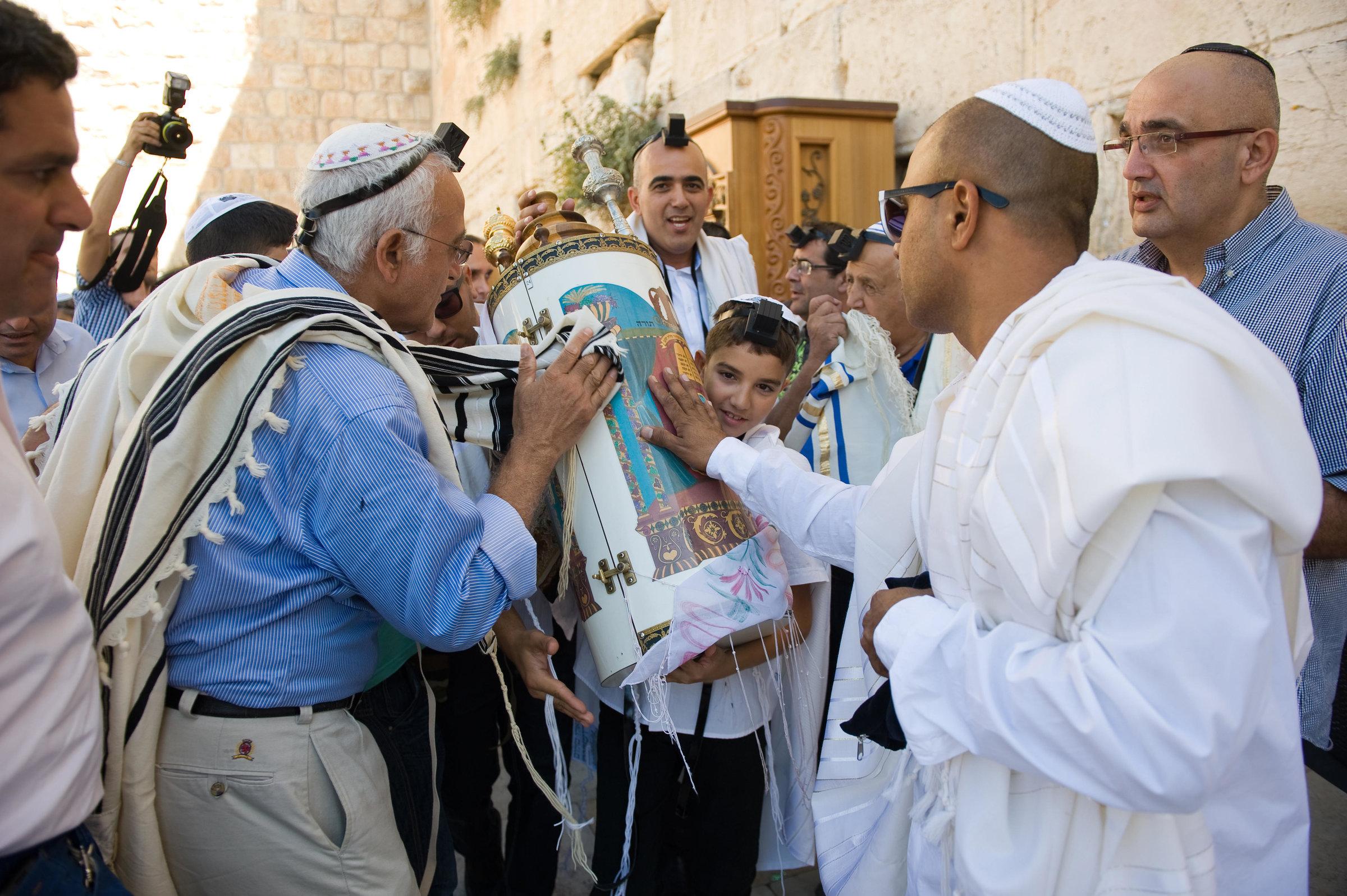 poikien ympärileikkaus  
8 päivän ikäisenä 
liiton merkki

bar- ja bat mitzva -juhlat
Saavutetaan uskonnollinen täysi-ikäisyys.
Lumo 1
häät
tärkeä yhteisöllinen juhla 
Hääparin tulevaa kotia symboloiva hääkatos pystytetään kohti Jerusalemia.
Sulhanen rikkoo jalallaan juomalasin, mikä muistuttaa temppelin hävityksestä.

hautajaiset
yksinkertaiset ja koruttomat
hautaus vuorokauden kuluessa kuolemasta
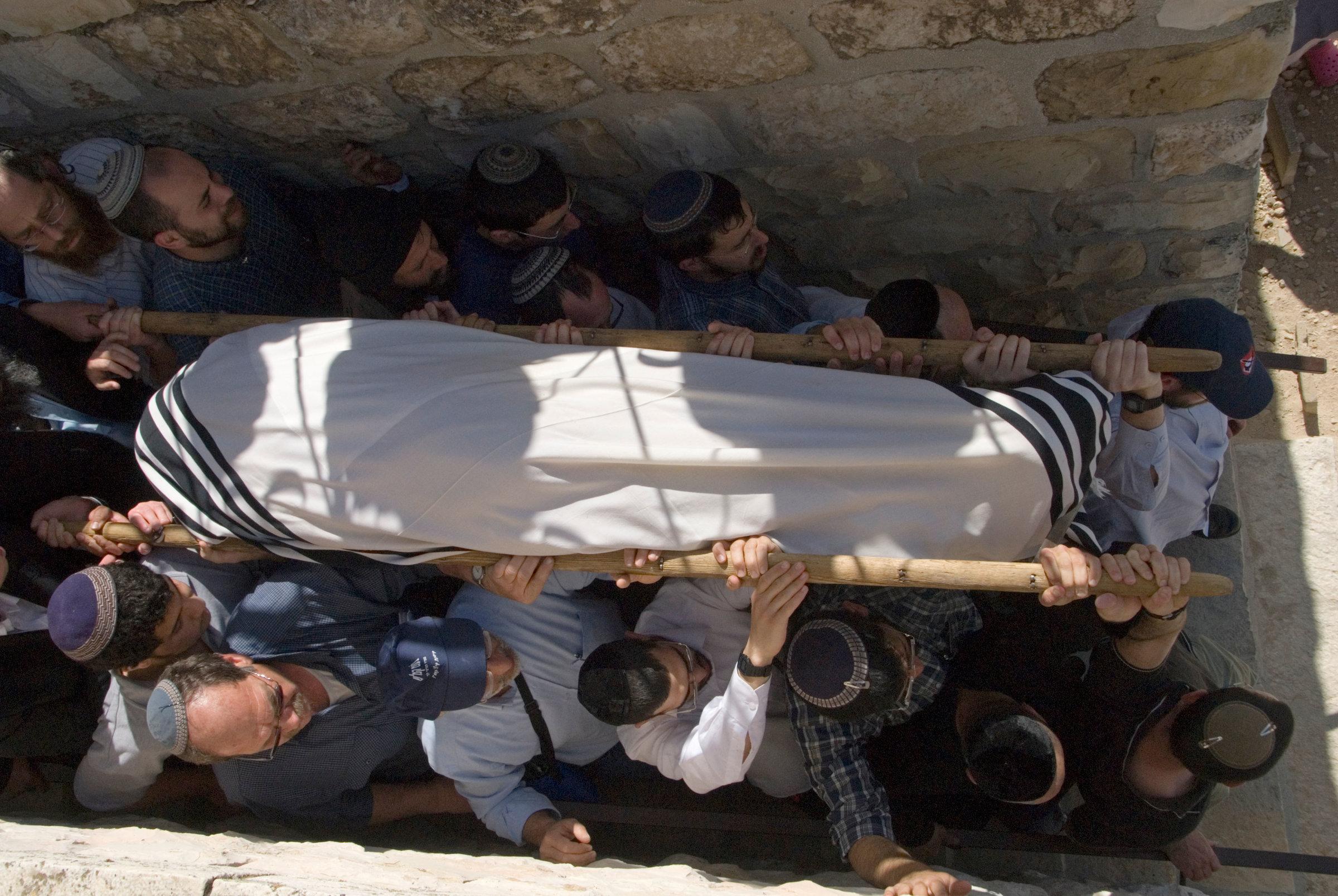 Lumo 1